September 2022
Project: IEEE P802.15 Working Group for Wireless Personal Area Networks (WPANs)

Submission Title: [802.15.4 Architecture Overview]	
Date Submitted: [13 September 2022]	
Source: [Phil Beecher] Company [Wi-SUN Alliance]
Address [Hove Actually, SE England]
Voice:[+44-1273-422275], E-Mail:[pbeecher@wi-sun.org]	
Re: [September 2022 Wireless Interim Session]	
Abstract:	[802.15.4 Architecture Overview for joint meeting 802.1/802.15.4]
Purpose:	[Contribution for 802]
Notice:	This document has been prepared to assist the IEEE P802.15.  It is offered as a basis for discussion and is not binding on the contributing individual(s) or organization(s). The material in this document is subject to change in form and content after further study. The contributor(s) reserve(s) the right to add, amend or withdraw material contained herein.
Release:	The contributor acknowledges and accepts that this contribution becomes the property of IEEE and may be made publicly available by P802.15.
Slide 1
Phil Beecher (Wi-SUN Alliance)
September 2022
Abstract
This presentation summarizes IEEE Std 802.15™-2020 use of the IEEE Std 802 Overview and Architecture.
Use of the LLC, MAC address formats and MSDU formats are described.
Extracted text is from IEEE Std 802.15™-2020
Slide 2
Phil Beecher (Wi-SUN Alliance)
September 2022
802.15 MAC Services support LLC sublayer entities
The interfaces between the layers serve to define the logical links that are described in this standard.
An LR-WPAN device contains at least one PHY, which contains the radio frequency (RF) transceiver along
with its low-level control mechanism, and a MAC sublayer that provides access to the physical channel for
all types of transfer. Figure 5-4 shows these blocks in a graphical representation.
The next higher layers, shown in Figure 5-4, consist of a network layer, which provides network
configuration, manipulation, and message routing, and an application layer, which provides the intended
function of the device. The definition of these layers is outside the scope of this standard.
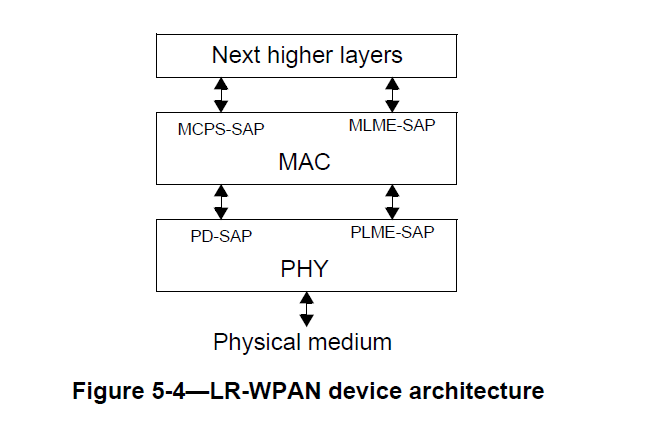 Slide 3
September 2022
802.15 MAC services and protocols use 64-bit MAC addresses
64 bit MAC addresses are used. The transmission order is as described in 4.5

4.5 Transmission order
4.5.1 General
For every address field, the bit transmission order shall be performed from the right most octet (RMO) to the
left most octet (LMO) in the field, and inside an octet from the LSB to the MSB.
Figure 4-4 shows the MAC Address field containing a 64-bit MAC address. For this example the MAC
address value is assumed to be AC-DE-64-23-45-67-89-01.
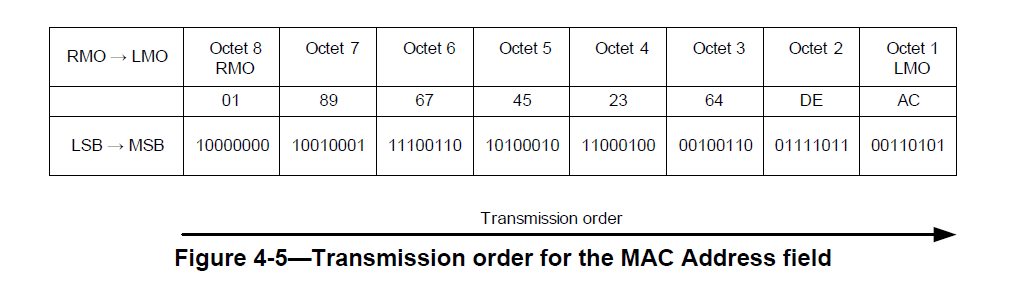 Slide 4
September 2022
Ethertype Protocol Discrimination (EPD) is supported indirectly using 802.15.9
802.15.4 does not have direct support for Protocol discrimination
Ethertype Protocol Discrimination is achieved through an 802.15.9 Information Element
Slide 5
September 2022
Quality of Service is not supported in 802.15.4
Slide 6
September 2022
Figure 8-1 shows the MAC sublayer reference model
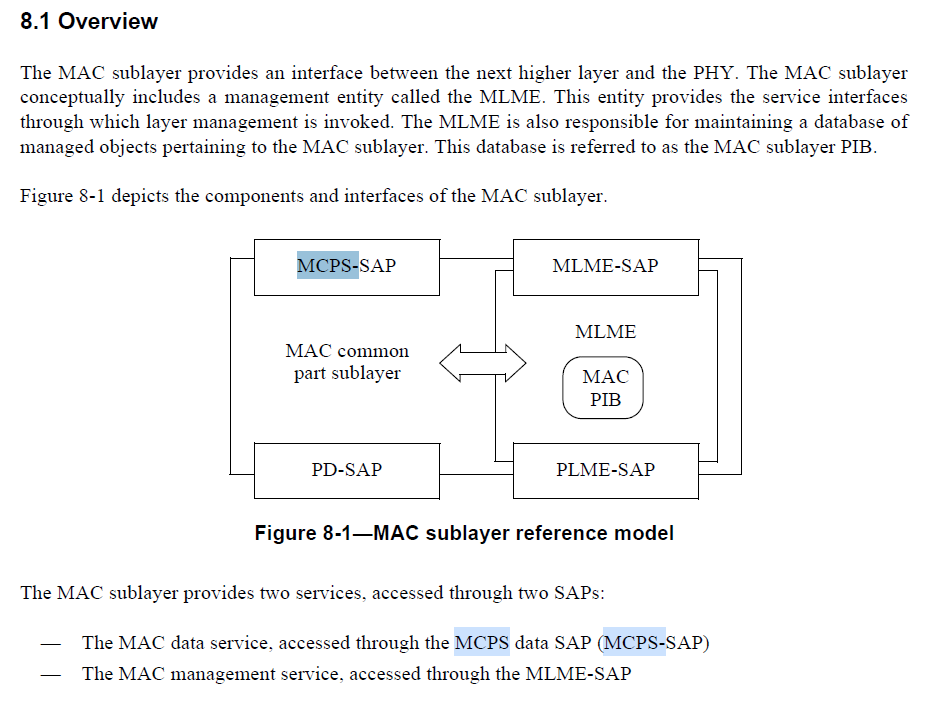 Slide 7
September 2022
Summary: 802.15.4 standard uses several components of 802 architecture
LLC, MAC address formats, MSDU formats, used with 802.15.9, enables implementation of IETF IP based protocols  (6lowpan)

802.15.4 + 802.15.9 enables 802.1X security framework, enabling use of IETF EAP protocols and multiple credential types
Slide 8
September 2022
References
IEEE Std 802.15.4™-2020, see https://ieeexplore.ieee.org/document/9144691
IEEE Std 802.15.9 ™-2021, see https://ieeexplore.ieee.org/document/9690134
Slide 9